NSW Department of Education
Year 10, Term 3 – Shakespeare retold
Phase 3, resource 1 – Prologue of The Tragedy of Romeo and Juliet
Prologue of The Tragedy of Romeo and Juliet
[Speaker Notes: Teacher note: The following PowerPoint presentation explicitly unpacks the structure, purpose and features of a prologue to support teaching and learning in Phase 3, sequence 1.]
NSW Department of Education
Sharing learning intentions
[Speaker Notes: Teacher note: sharing learning intentions with students allows a teacher to effectively communicate learning goals with students. They allow students to connect new learning to existing knowledge, skills and understanding. When used with success criteria, students have a clear idea of the learning goal and how to get there. This slide should be deleted or hidden when using in a classroom setting.]
Learning intentions and success criteria (1)
Learning intention
We are learning to:
understand the structure, purpose and features of the prologue of The Tragedy of Romeo and Juliet.

Success criteria
I will know I am successful when I can:
[these could be co-constructed with the class or used as per the notes].
3
[Speaker Notes: Teacher note: the intention of this PowerPoint is to develop an understanding of the structure, purpose and features of the prologue of The Tragedy of Romeo and Juliet. 
Use this slide to clarify what students are learning and why. 
Learning intentions and success criteria are best co-constructed with students. Adapt the learning intention as required and add matching success criteria.
LISC is not necessarily presented at the beginning of the lesson. Teacher needs to consider most effectual time to introduce.
LISC should be revisited during the lesson to support students' evaluation of their learning.
Success criteria should be communicated to students, so they understand what it looks like to achieve the learning intention. The success criteria break the learning intention into smaller, more manageable actions and show students what they must be able to do, say, make, create or perform to demonstrate their learning. 
Students may achieve this at different 'levels' depending on the starting point of different students. The suggested success criteria below have been differentiated – not all students will be able to demonstrate success in each of the criteria, however, all students should be able to experience success. It is not necessary to explain this differentiation to students. Depending on the needs of your students, you may choose to remove one or more of the success criteria. 

Suggested success criteria: 
I will know I am successful when I can:
identify the similarities and differences between an epigraph and a prologue
identify the structure and features of a Shakespearean sonnet
translate a Shakespearean sonnet into modern language.]
NSW Department of Education
Connecting to prior learning
[Speaker Notes: Teacher note: it is important to build the field through using background knowledge to identify prior understanding and sequencing or chunking new learning (explicit teaching). This slide should be deleted or hidden when using in a classroom setting.]
NSW Department of Education
Connecting to prior knowledge of epigraphs
[Speaker Notes: Teacher note: the following slides aim to connect students’ learning about prologues with their knowledge and understanding of epigraphs from the Year 10, Term 1 program – Novel voices.]
Setting the tone for what is to come
Epigraphs and prologues
An epigraph is a short quotation, poem or statement at the beginning of a text that sets the tone for what is to come. An epigraph often refers to another piece of literature as a way of suggesting the key ideas or themes of the text.
For example, the epigraph below is used to establish the main ideas of Aristotle and Dante Discover the Secrets of the Universe by Benjamin Alire Sáenz, studied in Term 1.
‘Why do we smile? Why do we laugh? Why do we feel so alone? Why are we sad and confused? Why do we read poetry? Why do we cry when we see a painting? Why is there a riot in the heart when we love? Why do we feel shame? Why is that thing in the pit of your stomach called desire?’
6
[Speaker Notes: Teacher note: read slide and connect to students’ prior knowledge of epigraphs from Year 10, Term 1 – Novel voices. If you have not studied Aristotle and Dante Discover the Secrets of the Universe, you may wish to skip this activity.]
Definition and purpose of a prologue
A prologue can be used to:
provide necessary backstory
set up an event that comes later in the text 
establish the setting
introduce the protagonist or antagonist
set the tone of the text.
A prologue is a narrative device that aims to draw readers into a text. A prologue often provides a short dramatic opening scene, set apart from the rest of the narrative by time or viewpoint. It is usually longer than an epigraph but shorter than a chapter or scene.
The prologue of The Tragedy of Romeo and Juliet provides the audience with a condensed plot summary before the play begins. It suggests that the events are predetermined and there was no way the tragic conclusion could have been avoided.
7
[Speaker Notes: Teacher note: read the definition to the class and note the purpose of a prologue. Connect to students’ prior knowledge about epigraphs by asking questions about the similarities and differences between epigraphs and prologues. This discussion may be continued onto the next slide.]
NSW Department of Education
Connecting to prior knowledge of sonnets
[Speaker Notes: Teacher note: the following slides aim to connect students’ learning about prologues with their knowledge and understanding of various poetic forms, including sonnets, in the Year 10, Term 2 program – Reshaping the world.]
Definition of a sonnet
A type of poem
Remember that an iamb consists of an unstressed syllable, followed by a stressed syllable, such as ap-PLE or New YORK – the second syllable has greater emphasis than the first.
Iambic pentameter means that there are exactly 5 iambs (called feet) per line – 10 syllables in total.
The word sonnet comes from the Italian word, sonnetto, meaning little song. It is a type of lyrical poem, often with songlike qualities. Sonnets traditionally express a poet’s thoughts, emotions or feelings, typically using a first-person point of view.
A sonnet has a strict rhyme scheme and consists of 14 lines written in iambic pentameter (5 da-DUMs per line).
For example: ‘Shall I | com-pare | thee to | a sum- | mer’s day?
9
[Speaker Notes: Teacher note: read slide and connect to students’ prior knowledge of poetic forms from Year 10, Term 2 – Reshaping the world. 

It is important to read the examples of iambic pentameter aloud and note the stressed and unstressed syllables. It may also help to clap out the syllables or brainstorm other iambs using examples relevant to your students. As an extension to this activity, you could brainstorm examples of iambic pentameter together as a class, or challenge students to work in small groups or pairs to come up with their own examples to share with the class.]
Types of sonnets
Petrarchan and Shakespearean sonnets
There are several different types of sonnets which define the structure and rhyme scheme of the poem. 2 of the most common types of sonnets are Petrarchan (also known as Italian) or Shakespearean (also known as English). Both consist of 14 lines using iambic pentameter; however, the structure and rhyme scheme are different.
10
[Speaker Notes: Teacher note: read slide and connect to students' prior knowledge of poetic forms from Year 10, Term 2 – Reshaping the world. While there are many different types of sonnets, this slide focuses on the 2 most common types as a point of comparison. In this lesson, we will be focusing on Shakespearean sonnets; however, it is important to understand how it varies from other types.]
Definition of a volta
The twist or turn
Volta is the Italian word for turn. In a sonnet, a volta signifies a turn in thought or argument. A volta is often indicated by words such as but, yet or and yet, and is generally used to give a response to a question, give a solution to a problem or resolve tension established earlier in the poem.
All sonnets include a volta, though they may come at a different point in the poem, depending on the type of sonnet. In Petrarchan sonnets, the volta occurs between the octave and the sestet, whereas in Shakespearean sonnets, the volta falls before the final couplet.
11
NSW Department of Education
Checking for understanding
[Speaker Notes: Teacher note: it is important to check that all students understand before teaching a new concept, content or skill. You should regularly check student understanding using a variety of strategies to make the best instructional decisions for your class. This includes when to move between modelled, guided and independent practice. Checking for understanding requires teachers to collect responses of all students.]
True or false
Structure, forms and features of a sonnet
Using your true or false cards, respond to the following statements:
A sonnet is a type of lyrical poem, meaning it has ‘songlike’ qualities.
Sonnets can be structured using 10 to 16 lines.
Sonnets are always written in iambic pentameter.
Only Shakespearean sonnets rhyme.
A volta is a sudden change in argument or thought.
13
[Speaker Notes: Teacher note: checking for understanding requires teachers to collect responses of all students. Using true or false cards, you can clearly identify if students are confident with the structure, forms and features of a sonnet. It is important to check that all students understand before teaching moving on to new content, concepts or skills. You should regularly check student understanding using a variety of strategies to make the best instructional decisions for your class. This includes when to move between modelled, guided and independent practice. 

Answers:
True
False – sonnets are always 14 lines
True 
False – all sonnets use a rhyme scheme
True]
NSW Department of Education
Gradual release of  responsibility
[Speaker Notes: Teacher note: this slide has been used to identify the explicit teaching learning strategy and should be deleted or hidden when using in a classroom setting. The strategy of gradual release of responsibility is a flexible process moving between modelled, guided and independent teaching practice responsive to student learning. Students should be supported to move between each practice based on their capabilities and requirements.]
NSW Department of Education
The Tragedy of Romeo and Juliet – prologue
[Speaker Notes: Teacher note: the following slides use the prologue of The Tragedy of Romeo and Juliet as an example of a Shakespearean sonnet. Use the slides to read the full prologue together as a class, then unpack the features of the sonnet using gradual release of responsibility.]
The Tragedy of Romeo and Juliet – Prologue (1)
An example of a Shakespearean sonnet
‘Two households, both alike in dignity
(In fair Verona, where we lay our scene),
From ancient grudge break to new mutiny,
Where civil blood makes civil hands unclean.
From forth the fatal loins of these two foes
A pair of star-crossed lovers take their life;
Whose misadventured piteous overthrows’
16
[Speaker Notes: Teacher note: read this slide aloud as a class.]
The Tragedy of Romeo and Juliet – Prologue (2)
An example of a Shakespearean sonnet
‘Doth with their death bury their parents’ strife.
The fearful passage of their death-marked love
And the continuance of their parents’ rage,
Which, but their children’s end, naught could remove,
Is now the two hours’ traffic of our stage;
The which, if you with patient ears attend,
What here shall miss, our toil shall strive to mend.’
17
[Speaker Notes: Teacher note: read this slide aloud as a class. Ask students to identify what they notice about the structure and ‘sound’ of the prologue? Note that it is a Shakespearean sonnet, consisting of 14 lines of iambic pentameter. Discuss students’ initial thoughts about what this prologue tells us about the play that will follow.]
NSW Department of Education
Identifying the features of a sonnet
[Speaker Notes: Teacher note: the following slides use the prologue of The Tragedy of Romeo and Juliet as an example of a Shakespearean sonnet. Use the gradual release of responsibility model to familiarise students with the structure and features of the sonnet.]
The Tragedy of Romeo and Juliet – Quatrain 1
Deconstructed example of a Shakespearean sonnet
‘Two house- | holds, both | a-like | in dig- | ni- ty
This quatrain consists of 4 lines with 5 iambs each. Each word is broken into syllables, with stressed or emphasised syllables highlighted in bold. The rhyme scheme for this quatrain is ABAB.
Here, we are introduced to the setting (‘fair Verona’) and the problem – there is ‘new mutiny’ between ‘two households’.
A
(In fair | Ve- ro- | na, where | we lay | our scene),
B
From anc- | ient grudge | break to | new mu- | ti- ny,
A
Where ci- | vil blood | makes ci- | vil hands | un- clean.’
B
19
[Speaker Notes: Teacher note: this slide introduces students to the first quatrain of Romeo and Juliet’s prologue. Note that this is an example of a Shakespearean sonnet – it is 14 lines in total, consisting of 3 quatrains (4 lines) and a rhyming couplet (2 lines), with the volta between lines 12 and 13. There are 5 iambic feet per line – this has been modelled on this slide for students.]
The Tragedy of Romeo and Juliet – Quatrain 2 (1)
An example of a Shakespearean sonnet
‘From forth the fatal loins of these two foes
This quatrain further explores the problems that the ‘ancient grudge’ presents – the ‘star-crossed lovers’ or children from each of these families ‘take their life’, causing their parents to ‘bury their strife’.
The rhyme scheme in this quatrain is CDCD. Can you identify the stressed and unstressed syllables in each line?
C
A pair of star-crossed lovers take their life;
D
Whose misadventured piteous overthrows
C
Doth with their death bury their parents’ strife.’
D
20
[Speaker Notes: Teacher note: this slide introduces students to the second quatrain of Romeo and Juliet’s prologue. There are 5 iambic feet per line – using the gradual release model, work through each line as a class, clapping, stomping or stepping out the syllables in each line to identify the iambic feet. Students could add breaks to signify each foot and highlight or underline the stressed syllables on their own copy. This could also be an opportunity to get students up and moving, if required, as ‘limping’ can be a good way to demonstrate what the iambic pattern looks, sounds and ‘feels’ like. The answers are hidden on the following slide.]
The Tragedy of Romeo and Juliet – Quatrain 2 (2)
Deconstructed example of a Shakespearean sonnet
‘From forth | the fa- | tal loins | of these | two foes
This quatrain further explores the problems that the ‘ancient grudge’ presents – the ‘star-crossed lovers’ or children from each of these families ‘take their life’, causing their parents to ‘bury their strife’.
The rhyme scheme in this quatrain is CDCD. There are 5 iambic feet per line, with stressed syllables identified in bold.
C
A pair | of star- | crossed lo- | vers take | their life;
D
Whose mis- | ad- ven- | tured pit- | eous o- | ver- throws
C
Doth with | their death | bu- ry | their pa- | rents’ strife.’
D
21
[Speaker Notes: Teacher note: this slide introduces students to the second quatrain of Romeo and Juliet’s prologue. There are 5 iambic feet per line – using the gradual release model, work through each line, clapping, stomping or stepping out the syllables in each line to identify the iambic feet. Students could add breaks to signify each foot and highlight or underline the stressed syllables on their own copy. This could also be an opportunity to get students up and moving, if required, as ‘limping’ can be a good way to demonstrate what the iambic pattern looks, sounds and ‘feels’ like. If this is too difficult for students, unhide this slide and continue to model breaking down the syllables for students until they are confident to take on more responsibility for their learning.]
The Tragedy of Romeo and Juliet – Quatrain 3 (1)
An example of a Shakespearean sonnet
‘The fearful passage of their death-marked love
This quatrain explains that the ‘fearful passage’ of the ‘star-crossed lovers’ amidst the ‘continuance of their parents’ rage’ will be explored throughout the next ‘two hours’ traffic of our stage’. 
The rhyme scheme in this quatrain is EFEF. Can you identify the stressed and unstressed syllables in each line?
E
And the continuance of their parents’ rage,
F
Which, but their children’s end, naught could remove,
E
Is now the two hours’ traffic of our stage;’
F
22
[Speaker Notes: Teacher note: this slide introduces students to the third quatrain of Romeo and Juliet’s prologue. There are 5 iambic feet per line – using the gradual release model, work through each line as a class or in small groups, clapping, stomping or stepping out the syllables in each line to identify the iambic feet. Students could add breaks to signify each foot and highlight or underline the stressed syllables on their own copy. This could also be an opportunity to get students up and moving, if required, as ‘limping’ can be a good way to demonstrate what the iambic pattern looks, sounds and ‘feels’ like. The answers are hidden on the following slide.]
The Tragedy of Romeo and Juliet – Quatrain 3 (2)
Deconstructed example of a Shakespearean sonnet
‘The fear- |ful pas- | sage of | their death- | marked love
E
And the | con- tin - | uance of | their pa- | rents’ rage,
F
Which, but | their chil- | dren’s end, | naught could | re- move,
E
Is now | the two | hours’ tra- | ffic of | our stage;’
F
23
[Speaker Notes: Teacher note: this slide introduces students to the third quatrain of Romeo and Juliet’s prologue. There are 5 iambic feet per line – using the gradual release model, work through each line as a class or in small groups, clapping, stomping or stepping out the syllables in each line to identify the iambic feet. Students could add breaks to signify each foot and highlight or underline the stressed syllables on their own copy. This could also be an opportunity to get students up and moving, if required, as ‘limping’ can be a good way to demonstrate what the iambic pattern looks, sounds and ‘feels’ like. If this is too difficult for students, unhide this slide and continue to model breaking down the syllables for students until they are confident to take on more responsibility for their learning.]
The Tragedy of Romeo and Juliet – Rhyming couplet (1)
An example of a Shakespearean sonnet
‘The which, if you with patient ears attend,
This rhyming couplet comes directly after the sonnet’s volta. Here, the prologue shifts from explaining the events of the play to what can be learnt from the tragedy.
Can you identify the rhyme scheme and iambic feet in this couplet?
What here shall miss, our toil shall strive to mend.’
24
[Speaker Notes: Teacher note: this slide introduces students to the rhyming couplet of Romeo and Juliet’s prologue. There are 5 iambic feet per line – using the gradual release model, students may work through each line in small groups, pairs or independently, clapping, stomping or stepping out the syllables in each line to identify the iambic feet. Students could add breaks to signify each foot and highlight or underline the stressed syllables on their own copy. This could also be an opportunity to get students up and moving, if required, as ‘limping’ can be a good way to demonstrate what the iambic pattern looks, sounds and ‘feels’ like. The answers are hidden on the following slide.]
The Tragedy of Romeo and Juliet – Rhyming couplet (2)
Deconstructed example of a Shakespearean sonnet
‘The which, | if you | with pa- | tient ears | at- tend,
G
What here | shall miss, | our toil | shall strive | to mend.’
G
25
[Speaker Notes: Teacher note: this slide introduces students to the rhyming couplet of The Tragedy of Romeo and Juliet’s prologue. As the name suggests, the 2 lines rhyme (GG). There are 5 iambic feet per line – using the gradual release model, students may work through each line in small groups, pairs or independently, clapping, stomping or stepping out the syllables in each line to identify the iambic feet. Students could add breaks to signify each foot and highlight or underline the stressed syllables on their own copy. This could also be an opportunity to get students up and moving, if required, as ‘limping’ can be a good way to demonstrate what the iambic pattern looks, sounds and ‘feels’ like. If this is too difficult for students, unhide this slide and continue to model breaking down the syllables for students until they are confident to take on more responsibility for their learning.]
NSW Department of Education
Identifying noun groups
[Speaker Notes: Teacher note: this identifying noun groups activity should be completed in conjunction with Phase 3, activity 1 – translating the prologue.]
Identifying noun groups in the prologue
The first quatrain
‘Two households, both alike in dignity
(In fair Verona, where we lay our scene),
From ancient grudge break to new mutiny,
Where civil blood makes civil hands unclean.’
27
[Speaker Notes: Teacher note: the noun groups in the first quatrain have been emphasised in bold.]
NSW Department of Education
‘Translating’ the prologue (1)
[Speaker Notes: Teacher note: this translation activity should be completed in conjunction with Phase 3, activity 1 – translating the prologue.]
‘Translating’ the prologue (2)
Translate the original prologue into modern language
29
[Speaker Notes: Teacher note: using the gradual release of responsibility model, this activity may be completed together as a class, in small groups, pairs or individually. Where required for modelling, explanation or checking answers, a sample translation has been provided on the following page. This activity is replicated in Phase 3, activity 1 – translating the prologue.]
‘Translating’ the prologue – sample translation
Translate the original prologue into modern language
30
[Speaker Notes: Teacher note: using the gradual release of responsibility model, this activity may be completed together as a class, in small groups, pairs or individually.]
NSW Department of Education
Writing an emoji prologue (1)
[Speaker Notes: Teacher note: this translation activity should be completed in conjunction with Phase 3, activity 1 – translating the prologue. It aims to engage students in the text and apply their knowledge and understanding of the prologue to their own context.]
Writing an emoji prologue (2)
Translating the prologue for a modern audience
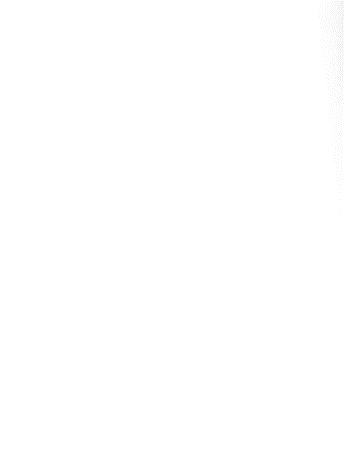 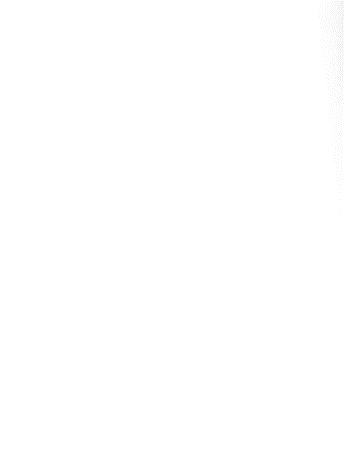 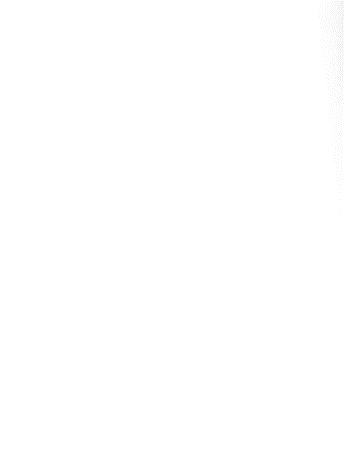 Using your modern translation of the prologue, write an emoji prologue using commonly used symbols and emojis for a modern audience. An example has been provided.
Use the emoji keyboard on a tablet or device or Windows logo + . on a computer to access the emoji symbols. Alternatively, you can use an online emoji keyboard.
Try searching for particular emotions or items, such as clock to represent time or ear to symbolise ‘listen’.
32
[Speaker Notes: Teacher note: using the gradual release of responsibility model, this activity may be completed together as a class, in small groups, pairs or individually.]
NSW Department of Education
Returning to the success criteria
[Speaker Notes: Teacher note: the learning intention should be referred back to throughout the lesson to check for understanding, provide feedback to students and for students to monitor their progress towards achieving their learning goal. Returning to the learning intention and success criteria at the end of the lesson is an important part of the learning process. It allows students to reflect on their learning, while allowing the teacher the opportunity to formatively assess students’ knowledge and understanding from the lesson. Teachers could use a quick response strategy such as traffic lights or thumbs up/thumbs down to check for understanding for each of the success criteria.]
Learning intentions and success criteria (2)
Learning intention
We are learning to:
understand the structure, purpose and features of the prologue of The Tragedy of Romeo and Juliet.
Success criteria
I will know I am successful when I can:
[These could be co-constructed with the class or used as per the notes].
34
[Speaker Notes: Teacher note: the learning intention should be referred back to throughout the lesson to check for understanding, provide feedback to students and for students to monitor their progress towards achieving their learning goal. Returning to the learning intention and success criteria at the end of the lesson is an important part of the learning process. It allows students to reflect on their learning, while allowing the teacher the opportunity to formatively assess students’ knowledge and understanding from the lesson. Use the co-constructed success criteria or suggested success criteria from Slide 3 to check for understanding. Teachers could use a quick response strategy such as traffic lights or thumbs up/thumbs down to check for understanding for each of the success criteria.]
References
This presentation contains NSW Curriculum and syllabus content. The NSW Curriculum is developed by the NSW Education Standards Authority. This content is prepared by NESA for and on behalf of the Crown in the right of the State of New South Wales. The material is protected by Crown copyright.
Please refer to the NESA Copyright Disclaimer for more information https://educationstandards.nsw.edu.au/wps/portal/nesa/mini-footer/copyright. 
NESA holds the only official and up-to-date versions of the NSW Curriculum and syllabus documents. Please visit the NSW Education Standards Authority (NESA) website https://educationstandards.nsw.edu.au/wps/portal/nesa/home and the NSW Curriculum website https://curriculum.nsw.edu.au.
English K–10 Syllabus © NSW Education Standards Authority (NESA) for and on behalf of the Crown in right of the State of New South Wales, 2022.
Cottier C (2022) ‘Parts of a book’, CC Editing Services website, accessed 20 May 2024.
Koehne-Drube P (19 April 2024) ‘Preface, Introduction, Foreword, and Prologue: What They Are and How To Use Them’, novlr website, accessed 20 May 2024.
Muniz H ‘What Is a Sonnet? The 6 Forms, Explained’, ACT Prep Online Guides and Tips, PrepScholar website, accessed 20 May 2024.
Shakespeare W (n.d.) ‘Romeo and Juliet’, The Folger Shakespeare, Folger Shakespeare Library website, accessed 20 May 2024.
State of New South Wales (Department of Education) (2024) ‘Novel voices – Year 10, Term 1’, English K-12, NSW Department of Education website, accessed 20 May 2024.
State of New South Wales (Department of Education) (2024) ‘Reshaping the world – Year 10, Term 2’, English K-12, NSW Department of Education website, accessed 28 August 2024.
State of New South Wales (Department of Education) (n.d.) ‘Graphic organisers’ DLS, NSW Department of Education website, accessed 28 August 2024.
35
[Speaker Notes: Teacher note: this slide contains references for this resource.]
Copyright
© State of New South Wales (Department of Education), 2024
The copyright material published in this resource is subject to the Copyright Act 1968 (Cth) and is owned by the NSW Department of Education or, where indicated, by a party other than the NSW Department of Education (third-party material).
Copyright material available in this resource and owned by the NSW Department of Education is licensed under a Creative Commons Attribution 4.0 International (CC BY 4.0) license.
This license allows you to share and adapt the material for any purpose, even commercially.
Attribution should be given to © State of New South Wales (Department of Education), 2024.
Material in this resource not available under a Creative Commons license:
the NSW Department of Education logo, other logos and trademark-protected material
Material owned by a third party that has been reproduced with permission. You will need to obtain permission from the third party to reuse its material. 
Links to third-party material and websites
Please note that the provided (reading/viewing material/list/links/texts) are a suggestion only and implies no endorsement, by the New South Wales Department of Education, of any author, publisher, or book title. School principals and teachers are best placed to assess the suitability of resources that would complement the curriculum and reflect the needs and interests of their students.
If you use the links provided in this document to access a third-party’s website, you acknowledge that the terms of use, including licence terms set out on the third-party’s website apply to the use which may be made of the materials on that third-party website or where permitted by the Copyright Act 1968 (Cth). The department accepts no responsibility for content on third-party websites.